تاريخ الخرائط وتطورها
خريطة حديثة
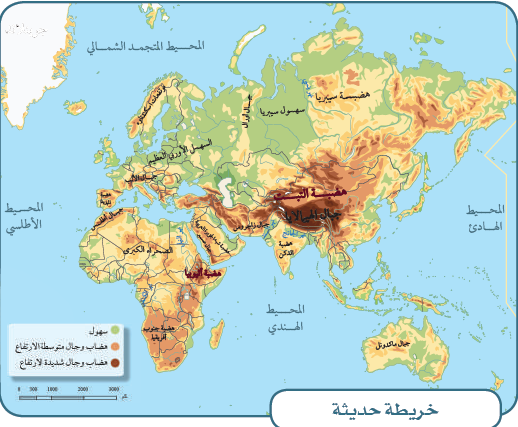 الوحدة الرابعة
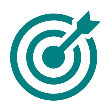 الدراسات الاجتماعية والمواطنة
الخرائط والسكان
4
الظواهر الطبيعية :
الخريطة:
الظواهر البشرية :
تاريخ الخرائط
يرتبط تاريخ الخريطة وتطور صناعتها  بتاريخ الإنسان وتطوره على سطح الأرض
مثل : توزيع السكان و المدن و القرى والطرق
مثل : الأنهار و الجبال و السهول و الغابات
صورة مصغرة لسطح الأرض أو جزء منه , توضح :
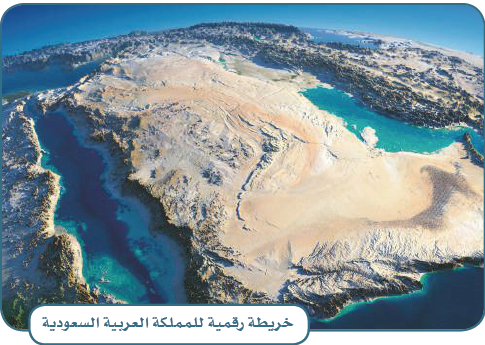 الوحدة الرابعة
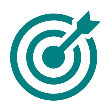 الدراسات الاجتماعية والمواطنة
الخرائط والسكان
4
خريطة حديثة
وبعد معرفته الكتابة أخذ ينقش الخرائط على ألواح الطين والخشب وعلى جلود الحيوانات
تاريخ الخرائط
يذكر المؤرخون أن الإنسان عرف الخرائط قبل معرفته الكتابة
وذلك ليسهل عليه نقلها وحفظها ثم استعمالها وقت الحاجة
تجدنا  في جوجل
خريطة الإدريسي
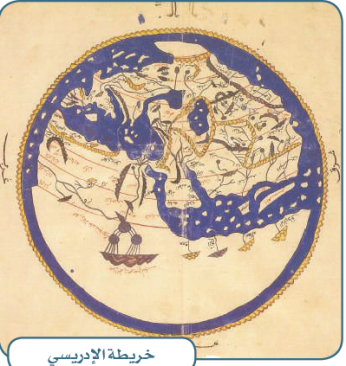 الوحدة الرابعة
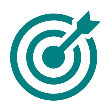 الدراسات الاجتماعية والمواطنة
الخرائط والسكان
4
يذكر التاريخ أن الحجاج بن يوسف الثقفي أمر القائد قُتيبة بن مُسلم الباهلي ( فاتح ما وراء النهرين ) :
كان البابليون في العراق و الفراعنة في مصر من أوائل من رسم الخرائط
عرف العرب رسم الخرائط قديماً
أن يُرسل له صورة للمنطقة التي طال حصارها في نحو عام 87هـ
خريطة الإدريسي
خريطة حديثة
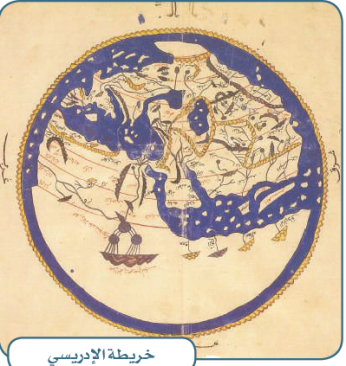 الوحدة الرابعة
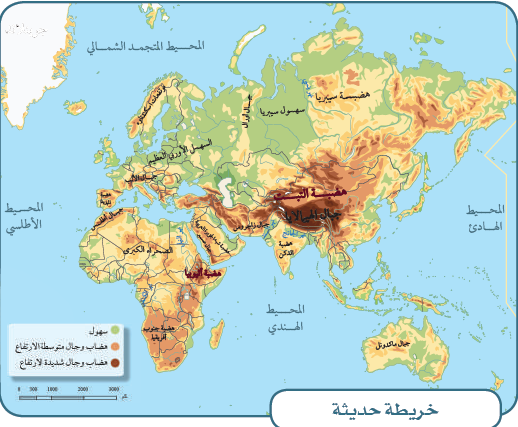 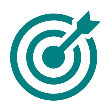 الدراسات الاجتماعية والمواطنة
الخرائط والسكان
4
قدمها في كتاب ( نزهة المشتاق في اختراق الآفاق )
أول خريطة عالمية صحيحة مبنية وفق الأصول العلمية والحقائق الدقيقة
في عام 594هـ أنشأ العالم المسلم محمّد الإدريسي القرشي :
هذه الخريطة لا تختلف كثيراً عما هو معروف في الوقت الحاضر
استُعملت خرائط الإدريسي لمدة ثلاثة قرون مضت
خريطة الإدريسي
خريطة حديثة
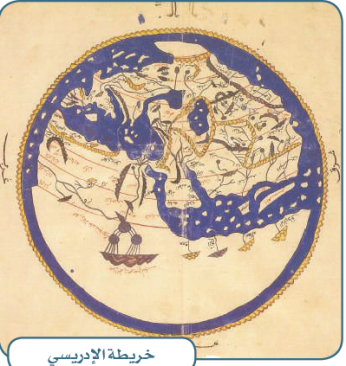 الوحدة الرابعة
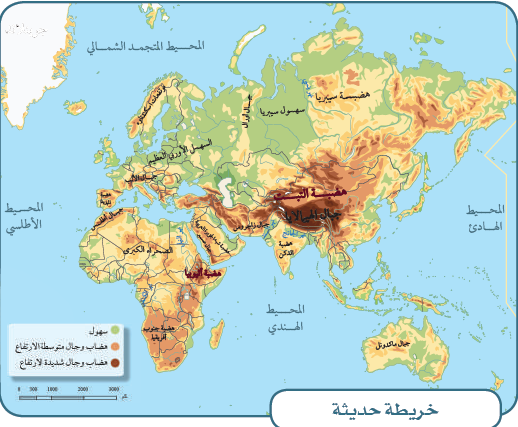 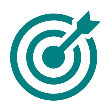 الدراسات الاجتماعية والمواطنة
الخرائط والسكان
4
الاستعانة بالأقمار الصناعية والتقدم في مجال الطباعة والتصوير
بسبب تطور التكنولوجيا في الوقت الحالي , وجود أجهزة كمبيوتر
في رأيك , لماذا أصبحت الخرائط أكثر دقة من الخرائط القديمة ؟
نشاط 1
مما أدى إلى إنتاج العديد والكثير من نسخ للخرائط بجودة عالية
- وجود التلسكوب أعطى مسحة دقيقة للأرضGPSوجود
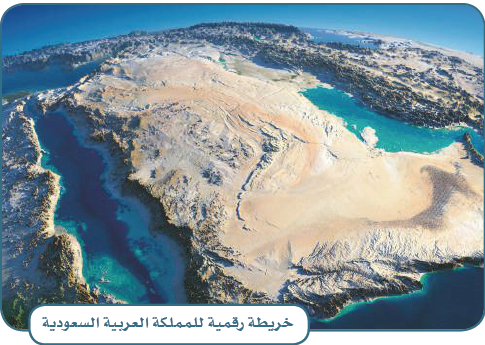 الوحدة الرابعة
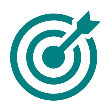 الدراسات الاجتماعية والمواطنة
الخرائط والسكان
4
نظم المعلومات الجغرافية
خريطة حديثة
لجمع المعلومات الجغرافية و تخزينها
وعرضها من خلال تطبيقات رقمية عديدة على هيئة خريطة رقمية
هو استعمال البرامج التقنية الحاسوبية
أ
ب
ج
خريطة رقمية
خريطة ورقية
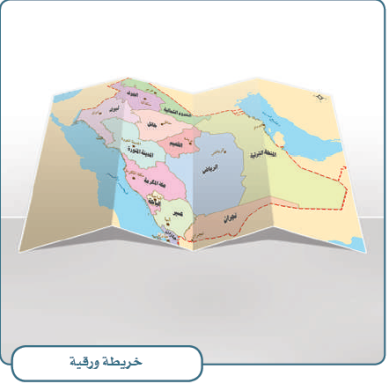 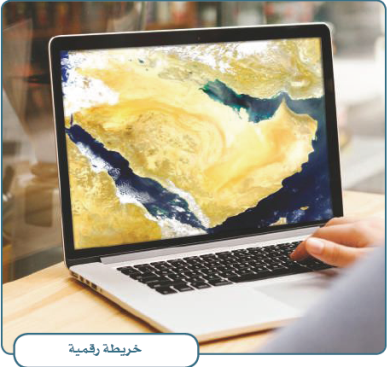 الوحدة الرابعة
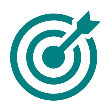 الدراسات الاجتماعية والمواطنة
الخرائط والسكان
4
الفرق بين الخرائط الورقية والخرائط الرقمية :
استعمال الخريطة الرقمية والحصول عليها أسهل من الخريطة الورقية
الخرائط الرقمية تُحدّث بسهولةٍ
الخرائط الرقمية يمكن التحكم فيها وإظهار تمثيلها الحقيقي للواقع
ج
ب
أ
المملكة العربية السعودية
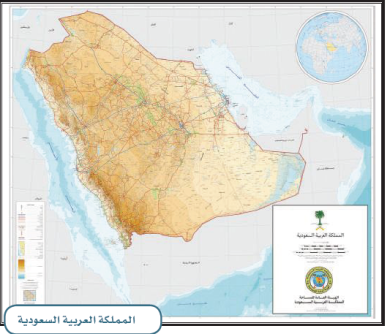 الوحدة الرابعة
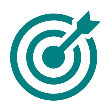 الدراسات الاجتماعية والمواطنة
الخرائط والسكان
4
خريطة وطني المملكة العربية السعودية
تركّز على المعلومات والبيانات الجغرافية داخل المملكة  العربية السعودية فقط
طبقات الخريطة الرقمية
الهيئة العامة للمساحة
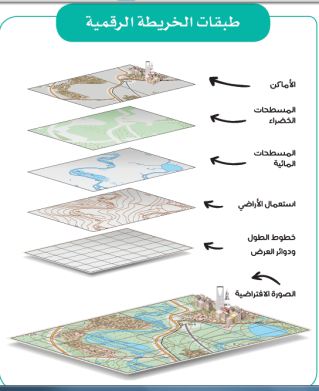 الوحدة الرابعة
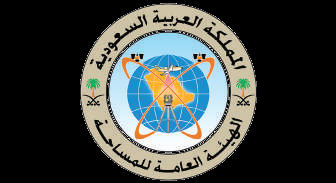 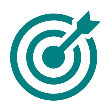 الدراسات الاجتماعية والمواطنة
الخرائط والسكان
4
تتولى الهيئة العامة للمساحة  :
إنتاج الخرائط الرقمية لوطني المملكة العربية السعودية
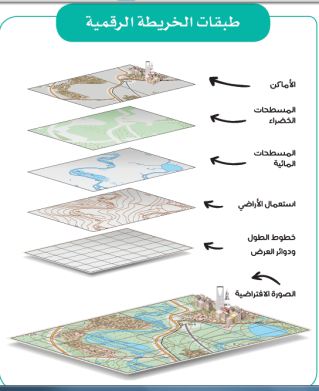 طبقات الخريطة الرقمية
هيئة المساحة الجيولوجية
الوحدة الرابعة
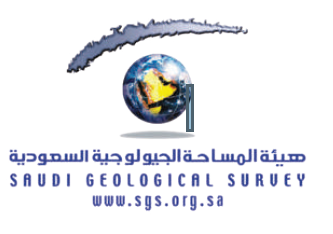 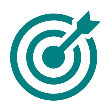 الدراسات الاجتماعية والمواطنة
الخرائط والسكان
4
إنتاج الخرائط الجيولوجية ( طبقات الأرض ) الرقمية لوطني المملكة العربية السعودية
تتولى هيئة المساحة الجيولوجية السعودية :
انتهى الدرس
جميع الحقوق محفوظة لموقع حلول اون لاين يحق لك الاستخدام والتعديل عليها كما تشاءلكن يحرم بيعها او نشرها في المواقع الاخرى